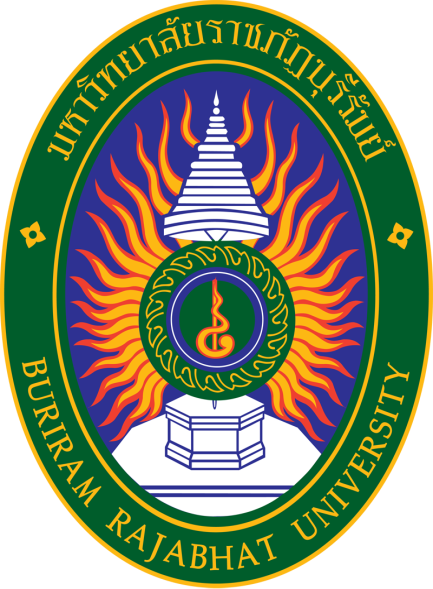 บทที่ 3 การประยุกต์ใช้สถิติเพื่อการคาดการณ์และการแก้ปัญหา
วิชา วิทยาศาสตร์และคณิตศาสตร์พื้นฐานในชีวิตประจำวัน
                         โดย อาจารย์รัชนีกร  ทบประดิษฐ์
	                  สาขาวิชาสถิติประยุกต์
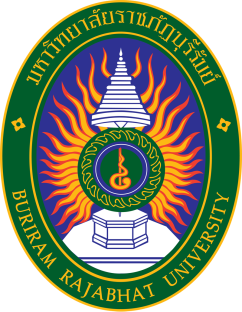 วิธีการหนึ่งที่จะช่วยทำให้การคาดการณ์หรือการแก้ปัญหามีประสิทธิภาพมากยิ่งขึ้น คือ ใช้วิธีการทางสถิติ  ซึ่งเป็นการแก้ปัญหาอย่างมีระบบ  โดยเริ่มจากการเก็บรวบรวมข้อมูล เพื่อนำมาวิเคราะห์หาสาเหตุที่แท้จริงของปัญหา  แล้วนำมากำหนดวิธีการแก้ไข และป้องกันปัญหาอย่างมีระบบ
	การประยุกต์สถิติเพื่อใช้ในการคาดการณ์หรือการแก้ปัญหามีวิธีการมากมาย มีทั้งสถิติพรรณนาและสถิติอ้างอิง  การนำสถิติไปใช้นั้น  ขั้นตอนแรกต้องทราบบริบทที่เกี่ยวข้องและเป้าหมายที่ต้องการ เช่น บริบทอาจเป็นด้านการศึกษา ธุรกิจ เศรษฐศาสตร์ สังคมศาสตร์ หรือด้านอุตสาหกรรม เป้าหมายที่ต้องการอาจเป็นการบรรยายลักษณะข้อมูล หรือเป็นการประมาณค่า หรือทดสอบสมมติฐานเกี่ยวกับค่าเฉลี่ย การหาความสัมพันธ์ หรือการพยากรณ์ เป็นต้น เมื่อทราบบริบทและเป้าหมาย จะทำให้เลือกใช้วิธีการสถิติได้ถูกต้องมากยิ่งขึ้น
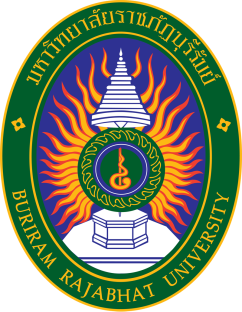 3.1. ข้อมูลสถิติ (Statistic data)
	ข้อมูลสถิติ  หมายถึง ข้อเท็จจริงของเรื่องใดเรื่องหนึ่งที่เราสนใจจะศึกษา  ซึ่งอาจจะเป็นตัวเลขหรือข้อความก็ได้  เช่น  รายได้ของเกษตรกรในหมู่บ้านแห่งหนึ่ง จำนวนคนไข้ที่ป่วยเป็นโรคหัวใจในโรงพยาบาลต่าง ๆ  สินค้าส่งออกของประเทศไทยระหว่างปี พ.ศ. 2550 - 2555 ฯลฯ
3.2 ระดับการวัดข้อมูล (Levels of Measurement) สามารถจำแนกได้หลายรูปแบบ เช่น
              - จำแนกตามประเภทของข้อมูล ได้แก่  
	   ข้อมูลเชิงปริมาณ (Quantitative data)  เช่น น้ำหนัก  อายุ  คะแนน  เป็นต้น
	   ข้อมูลเชิงคุณภาพ (Qualitative data)    เช่น  เชื้อชาติ  ศาสนา เป็นต้น
	- จำแนกตามระดับการวัดข้อมูล แบ่งออกเป็น 4 ระดับ ได้แก่ มาตรานามบัญญัติ  	   (Nominal scale) มาตราเรียงอันดับ (Ordinal scale) มาตราอันตรภาค 	  	   (Interval scale) และมาตราอัตราส่วน (Ratio scale) ระดับการวัดที่หยาบหรือต่ำ	   ที่สุด คือ มาตรานามบัญญัติ และระดับการวัดที่สูงที่สุด คือ มาตราอัตราส่วน
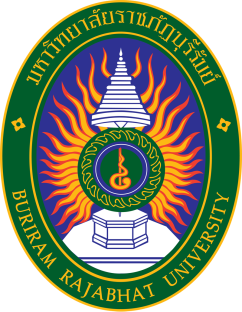 3.3 เทคนิคทางสถิติ 
          คำว่า “สถิติ” มี 2 ความหมาย คือ
	1. สถิติ หมายถึง ข้อมูลที่เป็นตัวเลข เช่น รายได้เฉลี่ยของเกษตรกรของไทย ปริมาณข้าวโดยเฉลี่ยที่ผลิตได้ต่อไร่ ร้อยละของคนไข้ที่ป่วยเป็นโรคหัวใจ เป็นต้น ซึ่งวิธีการนำเสนอข้อมูลสถิติเหล่านี้อาจจะนำเสนอในรูปของกราฟ แผนภูมิ ตาราง หรือเป็นข้อความก็ได้	
	2. สถิติ หมายถึง ความหมายที่เป็นศาสตร์ ซึ่งแบ่งได้ 2 ประเภท คือ สถิติพรรณนา และสถิติอ้างอิง
	- สถิติพรรณนา (Descriptive statistics) คือ สถิติที่เกียวกับการจัดการ การสรุป และการนำเสนอข้อมูลในลักษณะที่ให้สาระและเป็นประโยชน์สามารถนำไปใช้ได้
	- สถิติอ้างอิง (Inferential statistics) คือ วิธีการทางสถิติที่ใช้ในการค้นหาลักษณะ	    บางอย่างของประชากร โดยใช้ข้อมูลที่ได้จากกลุ่มตัวอย่าง
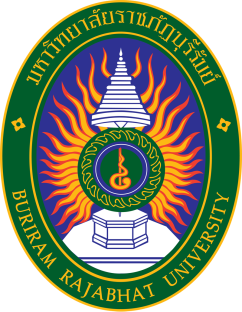 เพื่อให้เข้าใจมากยิ่งขึ้นเกี่ยวกับการนำสถิติไปใช้ในการคาดการณ์หรือการแก้ปัญหา จะอธิบายเทคนิคทางสถิติที่นำไปใช้เพื่อวัตถุประสงค์เฉพาะอย่าง ดังนี้ 
1. สถิติพรรณนา ใช้เพื่อบรรยายลักษณะของข้อมูล สถิติที่ใช้มีดังนี้
	 1.1 ค่าร้อยละหรือเปอร์เซ็นต์ (Percentage) เป็นอัตราส่วนแสดงการเปรียบเทียบปริมาณใดปริมาณหนึ่งต่อ 100 
	 1.2 ค่าวัดแนวโน้มเข้าสู่ส่วนกลาง (Measures of central tendency) เป็นค่าที่บอกให้ทราบเกี่ยวกับภาพรวมของชุดข้อมูล ได้แก่ ค่าเฉลี่ย (Mean) มัธยฐาน (Median) และฐานนิยม (Mode) ซึ่งคำนวณได้ดังนี้
	      ค่าเฉลี่ย (Mean :     )  คือ ผลรวมของข้อมูลทั้งหมดหารด้วยจำนวนข้อมูล
	      มัธยฐาน (Median)  คือ ค่าที่อยู่ในตำแหน่งกึ่งกลาง เมื่อมีการเรียงลำดับของ	   	       ข้อมูลจากน้อยไปมาก
	      ฐานนิยม (Mode)  คือ ข้อมูลที่มีความถี่สูงสุด
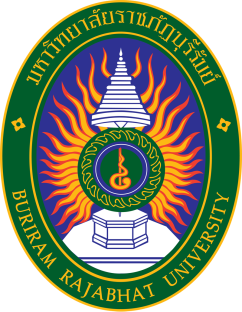 ตัวอย่าง
ตัวอย่างที่ 3.1  สุ่มตัวอย่างนักศึกษา 10 คน มีผลการสอบได้คะแนนดังนี้  15 , 20 , 33 , 45 , 12 , 38 , 49 , 29 , 40 , 39  จงหาค่าเฉลี่ยของข้อมูลดังกล่าว
วิธีทำ


          ดังนั้น  คะแนนการสอบโดยเฉลี่ยของนักศึกษาเท่ากับ 32 คะแนน
ตัวอย่างที่ 3.2  ค่าใช้จ่ายต่อเดือนของนักศึกษา 5 คน เป็นดังนี้  1,500 , 2,000 , 2,800 , 1,900 และ 3,000 บาท  จงหาค่าเฉลี่ยของค่าใช้จ่ายนักศึกษากลุ่มนี้
วิธีทำ

                                                                        
             ดังนั้น  ค่าเฉลี่ยของค่าใช้จ่ายนักศึกษากลุ่มนี้ เท่ากับ 2,240 บาท
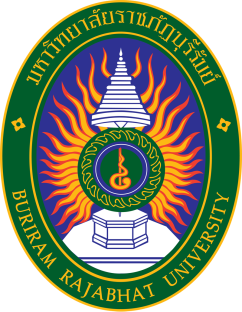 ตัวอย่าง
ตัวอย่างที่ 3.3  จงหามัธยฐานของข้อมูลต่อไปนี้  8, 15 , 5 , 10 , 17 , 4 , 9 , 13 , 11
วิธีทำ  เรียงลำดับข้อมูลจากค่าน้อยไปหาค่ามาก ได้ดังนี้  4 , 5 , 8 , 9 , 10 , 11 , 13 , 15 , 17 
                                ตำแหน่งมัธยฐาน คือ 
         ดังนั้น  มัธยฐานคือข้อมูลในตำแหน่งที่  5  ตำแหน่งที่  5  มีค่าเท่ากับ 10
         นั่นคือ  มัธยฐานของข้อมูลเท่ากับ 10
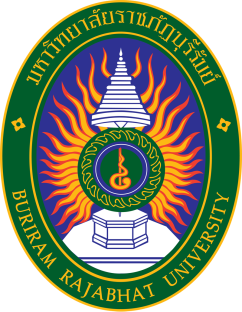 ตัวอย่าง
ตัวอย่างที่ 3.4 จงหามัธยฐานของข้อมูลต่อไปนี้  20, 17, 30, 58, 44, 60, 43, 37 
วิธีทำ  เรียงลำดับข้อมูลจากค่าน้อยไปหาค่ามาก ได้ดังนี้  17, 20, 30, 37, 43, 44, 58, 60
         เนื่องจากจำนวนข้อมูลเป็นจำนวนคู่  ตำแหน่งมัธยฐานจึงมีสองตำแหน่ง ดังนี้
         ตำแหน่งมัธยฐาน คือ    
         และตำแหน่งมัธยฐาน คือ  
         ดังนั้น  มัธยฐาน คือค่าเฉลี่ยของข้อมูลในตำแหน่งที่ 4 และ 5  เท่ากับ  
         นั่นคือ  มัธยฐานของข้อมูลเท่ากับ 40
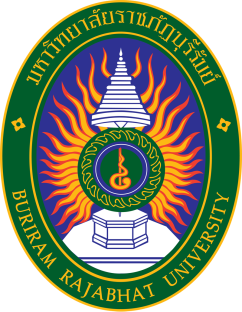 ตัวอย่าง
ตัวอย่างที่ 3.5 จงหาฐานนิยมของข้อมูลต่อไปนี้  2, 5, 4, 7, 6, 8, 8, 9, 11, 10
วิธีทำ     ข้อมูลที่ซ้ำกันมากที่สุด คือ  8 
            ดังนั้น  ฐานนิยมของข้อมูล  คือ  8

ตัวอย่างที่ 3.6  จงหาฐานนิยมของข้อมูลต่อไปนี้  10 , 5 , 13 , 11 , 8 , 10 , 15 , 13 , 23 , 19
วิธีทำ     ข้อมูลที่ซ้ำกันมากที่สุด คือ  10 กับ 13            ดังนั้น  ฐานนิยมของข้อมูล  คือ  10 กับ 13
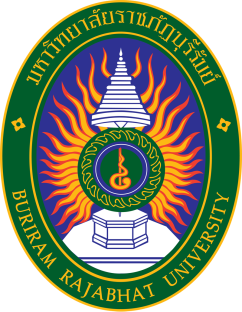 ตารางแสดงข้อดีและข้อด้อยของค่าวัดแนวโน้มเข้าสู่ส่วนกลางทั้ง 3 ค่า
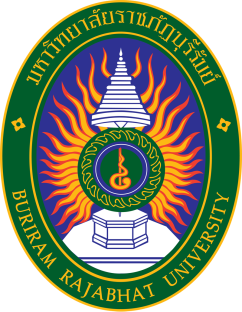 1.3 ค่าวัดตำแหน่ง (Measures of location) เป็นค่าที่บอกให้ทราบถึงตำแหน่งของข้อมูลหนึ่งๆ ว่าอยู่ ณ ตำแหน่งใดของชุดข้อมูล เมื่อข้อมูลมีการเรียงลำดับจากน้อยไปหามาก ค่าวัดเหล่านี้ ได้แก่ เปอร์เซ็นไทล์ (Percentiles) ควอร์ไทล์ (Quartiles) และเดไซล์ (Deciles) ซึ่งมีวิธีการคำนวณ ดังต่อไปนี้
	- เปอร์เซ็นไทล์ (Percentiles) เป็นการวัดตำแหน่งที่แบ่งข้อมูลทั้งหมด ที่เรียงจากน้อยไปหามาก ออกเป็น 100 ส่วนเท่า ๆ กัน ใช้สัญลักษณ์       แทน เปอร์เซ็นไทล์ที่ 


	- ควอร์ไทล์ (Quartiles) เป็นการวัดตำแหน่งที่แบ่งข้อมูลทั้งหมด ที่เรียงจากน้อยไปหามาก ออกเป็น 4 ส่วนเท่า ๆ กัน  ใช้สัญลักษณ์       แทน ควอร์ไทล์ที่
ข้อมูล
ข้อมูล
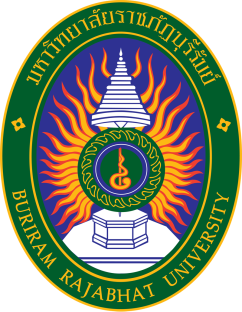 - เดไซล์ (Deciles) เป็นการวัดตำแหน่งที่แบ่งข้อมูลทั้งหมด ที่เรียงจากน้อยไปหามาก ออกเป็น 10 ส่วนเท่า ๆ กัน   ใช้สัญลักษณ์      แทน เดไซล์ที่
ข้อมูล
การเปรียบเทียบค่าของเปอร์เซ็นไทล์ ควอร์ไทล์ และเดไซล์
ข้อมูลชุดที่หนึ่งเรียงจากน้อยไปหามากและสามารถอ่านค่าของตำแหน่งด้วย             ดังนี้
ข้อมูล
มัธยฐาน
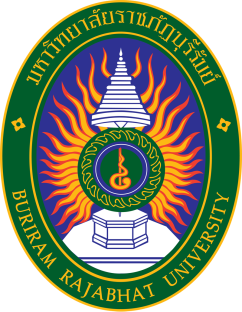 การคำนวณหาค่าของเปอร์เซ็นไทล์ ควอร์ไทล์ และเดไซล์ ของข้อมูลที่ไม่ได้แจกแจงความถี่ 
      1. เรียงลำดับข้อมูลจากน้อยไปหามาก (หรือมากไปน้อย)
      2. หาตำแหน่งของเปอร์เซ็นไทล์ ควอร์ไทล์ และเดไซล์ ที่ต้องการ โดยใช้สูตร ดังนี้ 
              - ตำแหน่งของ                
              - ตำแหน่งของ

              - ตำแหน่งของ     3. ถ้าตำแหน่งที่คำนวณได้จากสูตรเป็นจำนวนเต็ม ค่าในข้อมูลซึ่งตรงกับตำแหน่งดังกล่าวจะ         เป็นคำตอบของเปอร์เซนไทล์ ควอร์ ไทล์ และเดไซล์ ที่ต้องการหา                4. ถ้าตำแหน่งที่คำนวณได้จากสูตรไม่เป็นจำนวนเต็ม ให้หาคำตอบของเปอร์เซนไทล์                      ควอร์ไทล์ และเดไซล์ โดยการใช้เทียบบัญญัติไตรยางศ์ (ใช้สัดส่วน)
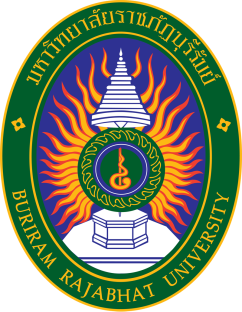 ตัวอย่าง
ตัวอย่างที่ 3.7 จากการทดสอบระดับสติปัญญาของนักศึกษา 9 คน ปรากฏผลดังนี้  107, 95, 121, 103, 146, 89, 115, 135, 99  จงหา 
วิธีทำ…………………………………………………………………………………………………………………...............
…………………………………………………………………………………………………………………………………......
…………………………………………………………………………………………………………………………………......
…………………………………………………………………………………………………………………………………......
…………………………………………………………………………………………………………………………………......
…………………………………………………………………………………………………………………………………......
…………………………………………………………………………………………………………………………………......
…………………………………………………………………………………………………………………………………......
.
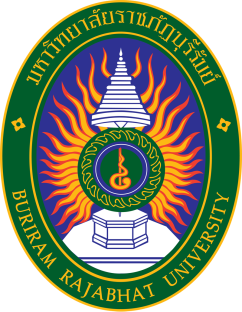 ตัวอย่าง
ตัวอย่างที่ 3.8 ข้อมูลน้ำหนัก (กิโลกรัม) ของนักเรียน 8 คน เป็นดังนี้  35, 61, 43, 56 , 41, 39, 55, 54  จงหาค่าของ 
วิธีทำ…………………………………………………………………………………………………………………...............
…………………………………………………………………………………………………………………………………......
…………………………………………………………………………………………………………………………………......
…………………………………………………………………………………………………………………………………......
…………………………………………………………………………………………………………………………………......
…………………………………………………………………………………………………………………………………......
…………………………………………………………………………………………………………………………………......
…………………………………………………………………………………………………………………………………......
.
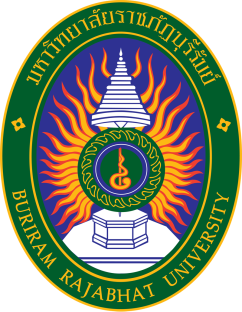 1.4 ค่าวัดการกระจาย (Measures of dispersion) เป็นค่าที่บอกให้ทราบถึงลักษณะการกระจายของข้อมูลว่าเกาะกลุ่มหรือกระจายมากอย่างไร ค่าที่ใช้วัดการกระจายที่นิยม ได้แก่ พิสัย (Range) พิสัยระหว่างควอไทล์ (Interquartile range) ความแปรปรวน (Variance) และค่าเบี่ยงเบนมาตรฐาน (Standard deviation) 
	- พิสัย (Range) เป็นค่าวัดการกระจายที่ไม่ซับซ้อนและเข้าใจง่าย คำนวณจากค่าเพียงสองค่า คือ ค่าสูงสุดและค่าต่ำสุดของข้อมูล นั่นคือ  พิสัย (R)  =  ค่าสูงสุด – ค่าต่ำสุด
	- พิสัยระหว่างควอไทล์ (Interquartile range) คือ ค่าวัดการกระจายที่คำนวณจากผลต่างของข้อมูลระหว่างควอไทล์ที่ 3 และควอไทล์ที่ 1 นั่นคือ 
	- ความแปรปรวน (Variance) คือ ค่าเฉลี่ยของกำลังสองของผลต่างของข้อมูลกับ	  ค่าเฉลี่ย    
	- ค่าเบี่ยงเบนมาตรฐาน (Standard deviation) คือ ค่ารากที่สองที่เป็นบวกของ	 ความแปรปรวน
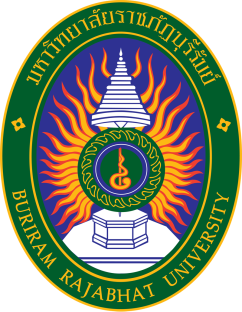 สมการแสดงการคำนวณความแปรปรวนของประชากร
 

		  โดยที่          คือ ค่าเฉลี่ยของประชากร
		             	     คือ จำนวนของประชากร
		                   คือ ความแปรปรวนของประชากร
	สมการแสดงการคำนวณค่าเบี่ยงเบนมาตรฐานของประชากร
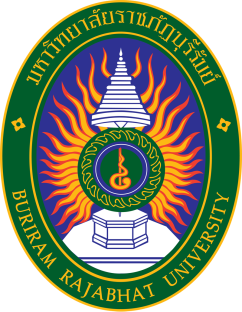 สมการแสดงการคำนวณความแปรปรวนของตัวอย่าง
 

		  โดยที่          คือ ค่าเฉลี่ยของตัวอย่าง
		             	     คือ จำนวนของตัวอย่าง
		                   คือ ความแปรปรวนของตัวอย่าง
	สมการแสดงการคำนวณค่าเบี่ยงเบนมาตรฐานของตัวอย่าง
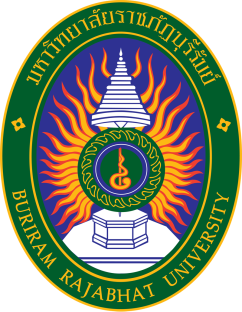 ตัวอย่างที่ 9  สมมติว่าข้อมูลที่เก็บรวบรวมมาเกี่ยวกับจำนวนชั่วโมงในการทำงานของพนักงาน 5 คน มีดังนี้    15, 25, 35, 20, 30  จงหาค่าเบี่ยงเบนมาตรฐานและความแปรปรวนของข้อมูลดังกล่าว
วิธีทำ   คำนวณค่าเฉลี่ยของประชากร

           นำเอาค่าเฉลี่ยไปลบออกจากข้อมูลแต่ละค่า ดังตารางข้างล่างนี้
ชั่วโมง
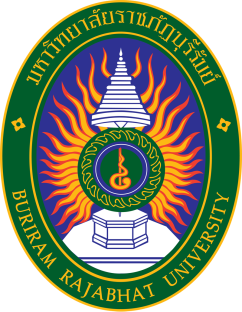 คำนวณหาความแปรปรวน  โดยแทนค่าในสูตร
ถ้าต้องการจะหาค่าเบี่ยงเบนมาตรฐานของตัวอย่างข้างต้น  เราสามารถหาได้จากสูตร
ดังนั้น
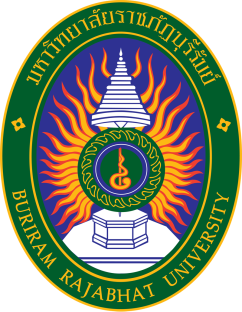 1.5 ค่าวัดความสัมพันธ์ เป็นค่าที่วัดเกี่ยวกับระดับความสัมพันธ์ของตัวแปร 2 ตัว ได้แก่ สหสัมพันธ์สเปียร์แมนลำดับ สหสัมพันธ์เพียร์สัน และสหสัมพันธ์พ้อยท์ไปซีเรียล เป็นต้น ซึ่งระดับความสัมพันธ์ จะมีค่าอยู่ระหว่าง -1.00 ถึง +1.00 โดยมีความหมาย ดังนี้
	0.00		   ตัวแปรทั้งสองไม่มีความสัมพันธ์กันเลย
	0.01 – 0.25	   ตัวแปรทั้งสองมีความสัมพันธ์กันระดับค่อนข้างต่ำ
 	0.26 – 0.55	   ตัวแปรทั้งสองมีความสัมพันธ์กันระดับปานกลาง
	0.56 – 0.75	   ตัวแปรทั้งสองมีความสัมพันธ์กันระดับสูง
	0.76 – 0.99	   ตัวแปรทั้งสองมีความสัมพันธ์กันระดับสูงมาก
	1.00		   ตัวแปรทั้งสองมีความสัมพันธ์กันอย่างสมบูรณ์
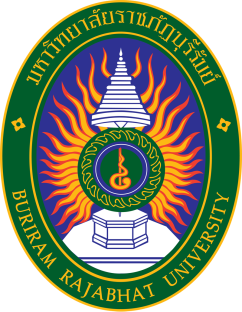 สำหรับเครื่องหมาย + หรือ – เป็นการบอกถึงทิศทางของความสัมพันธ์ของตัวแปรทั้งสอง ถ้ามีเครื่องหมายเป็น + แสดงว่า เมื่อตัวแปรตัวหนึ่งมีค่าเพิ่มขึ้นตัวแปรอีกตัวหนึ่งจะมีค่าเพิ่มขึ้นตามไปด้วย ส่วนเครื่องหมาย – แสดงว่า เมื่อตัวแปรตัวหนึ่งมีค่าเพิ่มขึ้นตัวแปรอีกตัวหนึ่งก็จะมีค่าลดลง
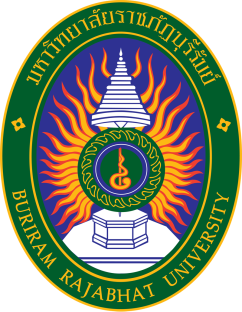 2. สถิติอ้างอิง ใช้เพื่อการประมาณค่าและทดสอบสมมติฐานพารามิเตอร์ ในกรณีที่มีการเก็บรวบรวมข้อมูลจากกลุ่มตัวอย่างแทนที่จะเก็บจากประชากร  สถิติที่ใช้สามารถจำแนกเป็นหมวดหมู่ตามวัตถุประสงค์หลัก ๆ ของการนำไปใช้ ดังต่อไปนี้
	  2.1 การเปรียบเทียบค่าเฉลี่ย เทคนิคทางสถิติที่นำมาใช้เปรียบเทียบค่าเฉลี่ย ได้แก่ t-test สำหรับการเปรียบเทียบค่าเฉลี่ยกรณีที่มีตัวอย่างกลุ่มเดียว t-test สำหรับการเปรียบเทียบค่าเฉลี่ยกรณีที่มีตัวอย่างสองกลุ่ม และการวิเคราะห์ความแปรปรวน (Analysis of variance) ใช้ในการเปรียบเทียบค่าเฉลี่ยกรณีที่มีตัวอย่างมากกว่าสองกลุ่ม
	  2.2 การหาความสัมพันธ์ เป็นการหาความสัมพันธ์ระหว่าง 2 ตัวแปร สถิติที่นิยมใช้ ได้แก่ สหสัมพันธ์เพียร์สัน ใช้ในกรณีที่ตัวแปรทั้งสองมีระดับการวัดอยู่ในมาตราอันตรภาค (ช่วง) และมาตราอัตราส่วน การทดสอบไคสแควร์  ใช้ในกรณีที่ตัวแปรทั้งสองมีระดับการวัดอยู่	  ในมาตรานามบัญญัติ และสหสัมพันธ์สเปียร์แมนลำดับ ใช้ในกรณีที่ตัวแปรทั้งสอง                   มีระดับการวัดอยู่ในมาตราเรียงอันดับ เป็นต้น
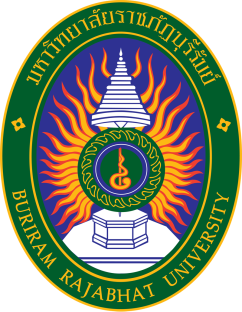 2.3 การพยากรณ์ เทคนิคทางสถิติที่ใช้ในการพยากรณ์  ได้แก่ การวิเคราะห์การถดถอย และการวิเคราะห์อนุกรมเวลา โดยการวิเคราะห์การถดถอยจะเป็นการเก็บข้อมูลแบบภาคตัดขวาง ส่วนการวิเคราะห์อนุกรมเวลา ข้อมูลที่นำมาใช้ในวิเคราะห์จะเป็นข้อมูลอนุกรมเวลา ซึ่งก็คือ ชุดของข้อมูลที่เก็บรวบรวมตามระยะเวลาเป็นช่วง ๆ อย่างต่อเนื่องกัน โดยที่ข้อมูลของอนุกรมเวลาอาจอยู่ในลักษณะที่เป็นข้อมูลรายปี รายไตรมาส หรือรายเดือนก็ได้ ทั้งนี้ขึ้นอยู่กับความเหมาะสมในการนำไปใช้ประโยชน์
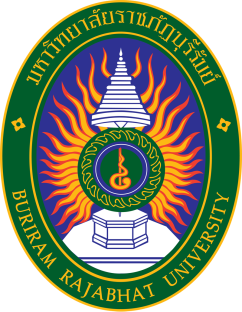 3.4 การประยุกต์ทางสถิติ
        1. ใช้สถิติพรรณนา แทบทุกสาขาอาชีพ หน่วยงานต่าง ๆ จำเป็นอย่างยิ่งที่จะต้องมีฐานข้อมูลเบื้องต้นเพื่อใช้ในการตัดสินใจ เช่น ด้านธุรกิจ มีการคำนวณดอกเบี้ย ภาษี และหุ้น ด้านการส่งเสริมการตลาด มีการศึกษาความต้องการหรือความพึงพอใจในผลิตภัณฑ์ของลูกค้า ด้านการศึกษา สร้างฐานข้อมูลทางสถิติเพื่อการตัดสินใจ ด้านการเมืองการปกครอง เพื่อสำรวจความคิดเห็นของประชาชนด้านการเมือง และด้านสาธารณสุข เก็บข้อมูลสถิติของคนไข้ เป็นต้น
      ตัวอย่าง 1 การประยุกต์สถิติพรรณนาในชีวิตประจำวัน
           ในชีวิตประจำวันของคนเรา มีการนำสถิติพรรณนาไปใช้ตลอดเวลา ทั้งที่แบบรู้ตัวและแบบไม่รู้ตัว เช่น การไปซื้อของในตลาด เราจะพิจารณาเปรียบเทียบว่าควรซื้อปลาทูเป็นเข่ง ๆ หรือแยกซื้อเป็นตัว ๆ แบบใดที่เราได้ประโยขน์มากที่สุด นั่นคือ ต้องมีการคิดราคาเฉลี่ยของปลาทูต่อตัวว่าเป็นเท่าใด คุ้มหรือไม่ที่จะซื้อทั้งเข่ง เป็นต้น หรือเราอาจเลือกซื้อสินค้าหรือผลิตภัณฑ์ที่มีคนนิยมมากที่สุด ซึ่งในเรื่องนี้ก็เกี่ยวกับสถิติที่                       เรียกว่า “ฐานนิยม” นอกจากนี้ แม่ค้าจะต้องมีการเตรียมดอกไม้ไปขายมากขึ้นในวันพระเพิ่ม                      กว่าวันปกติ เพราะจากข้อมูลการขายพบว่ามีคนอีกกลุ่มหนึ่งจะซื้อไปบูชาพระเนื่องในวันพระ
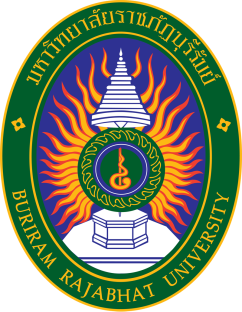 ตัวอย่าง 2  การประยุกต์สถิติพรรณนาด้านธุรกิจ
	  บริษัทจำหน่ายสินค้าบะหมี่สำเร็จรูป ต้องการส่งเสริมการขาย ดังนั้น จำเป็นต้องมีการสำรวจความคิดเห็นของผู้บริโภคว่ามีความคิดเห็นต่อผลิตภัณฑ์บะหมี่เป็นอย่างไร วิธีการที่บริษัทจะทำได้ก็คือ การส่งแบบสำรวจความคิดเห็นไปถึงผู้บริโภค เมื่อได้ข้อมูลก็นำข้อมูลมาคำนวณค่าสถิติ เช่น ความถี่ ค่าเฉลี่ย หรือค่าสัมประสิทธิ์สหสัมพันธ์ เพื่อจะได้จัดโปรแกรมการส่งเสริมการขายได้อย่างมีประสิทธิภาพต่อไป
       2. ใช้สถิติอ้างอิง แทบทุกสาขาและหน่วยงาน นำสถิติอ้างอิงไปใช้เพื่อการตัดสินใจไม่ว่าจะเป็นการคาดการณ์หรือการแก้ปัญหา เช่น ด้านธุรกิจ มีการพยากรณ์ยอดขาย ซึ่งอาจจะใช้การวิเคราะห์การถดถอยหรือการวิเคราะห์อนุกรมเวลา ด้านเศรษฐกิจ มีการนำเอาการวิเคราะห์การถดถอยไปใช้เพื่อพยากรณ์หรือสร้างตัวแบบสำหรับตัวแปรทางเศรษฐกิจ ด้านการศึกษา มีการนำเอาเทคนิคสถิติด้านการเปรียบเทียบค่าเฉลี่ย เช่น 
t-test การวิเคราะห์ความแปรปรวน เพื่อการสร้างนวัตกรรมทางการศึกษาที่มีประสิทธิภาพ เพื่อการศึกษาผลสัมฤทธิ์ทางการเรียน ด้านอุตสาหกรรม มีการนำเอาเทคนิคทางสถิติด้านการควบคุมคุณภาพสินค้าไปใช้ในกระบวนการผลิต เพื่อควบคุมคุณภาพสินค้าให้ได้มาตรฐาน นอกจากนี้ยังมีการนำเอาเทคนิคสถิติด้านการวิจัย	    ดำเนินงาน (Operation research) เช่น การขนส่งสินค้า การควบคุมพัสดุคงคลัง การจัด           	แถวคอย หรือการหาทางเลือกที่ดีที่สุด ไปใช้ในการบริหารจัดการเพื่อให้เกิดประสิทธิผลสูงสุด ด้าน	ประชากรศาสตร์ มีการนำเอาสถิติไปใช้เพื่อการพยากรณ์จำนวนประชากรในอนาคต
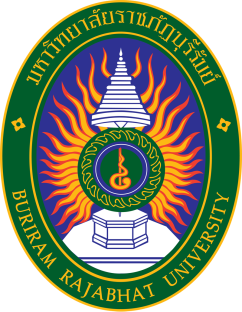 ตัวอย่าง 3 การประยุกต์สถิติอ้างอิงด้านการศึกษา
	  สถิติอ้างอิงที่นำไปใช้ด้านการศึกษามีมากมาย เช่น การหาคุณภาพหรือการหาประสิทธิภาพของนวัตกรรมการเรียนการสอน เทคนิคทางสถิติที่นำไปใช้ เช่น การเปรียบเทียบค่าเฉลี่ยโดยใช้ t-test หรือการใช้เทคนิคการวิเคราะห์ความแปรปรวน
	  นอกจากจะนำไปใช้ในเรื่องการหาคุณภาพหรือประสิทธิภาพของนวัตกรรมแล้ว ยังอาจนำไปใช้ในเรื่องของการประมาณจำนวนนักเรียน การวางแผนการขยายโรงเรียน เป็นต้น ซึ่งเรื่องเหล่านี้จำเป็นต้องอาศัยข้อมูลสถิติและเทคนิคทางสถิติในการวิเคราะห์ข้อมูล
 	กล่าวโดยสรุป การนำสถิติไปประยุกต์ใช้ในองค์กรหรือหน่วยงานต่าง ๆ สามารถนำไปใช้ตั้งแต่เรื่องง่าย ๆ เช่น การนำเสนอข้อมูลสถิติเพื่อให้อ่านหรือดูได้ง่ายขึ้น เข้าใจได้ดีขึ้น และใช้เวลาในการทำความเข้าใจได้รวดเร็วขึ้น สถิติส่วนนี้มักจะเป็นสถิติพรรณนา ซึ่งอาจจะใช้ตัวเลขไม่กี่ค่า เช่น ค่าเฉลี่ย ร้อยละ ฐานนิยม ก็จะทำให้สามารถเข้าใจภาพรวมของข้อมูลได้อย่างรวดเร็ว การนำสถิติไปใช้ในกรณีที่มีความซับซ้อน เช่น           ต้องการหาความสัมพันธ์ของตัวแปรหรือการประมาณค่าตัวแปร หรือการหาสมการพยากรณ์  สถิติส่วน                     นี้มักจะเป็นสถิติอ้างอิง ผลที่ได้จาการวิเคราะห์จะนำไปใช้เพื่อกำหนดนโยบายหรือการ     
                    ตัดสินใจทางธุรกิจต่าง ๆ